2dm-alapú oktatásmódszertani fejlesztések programozói része
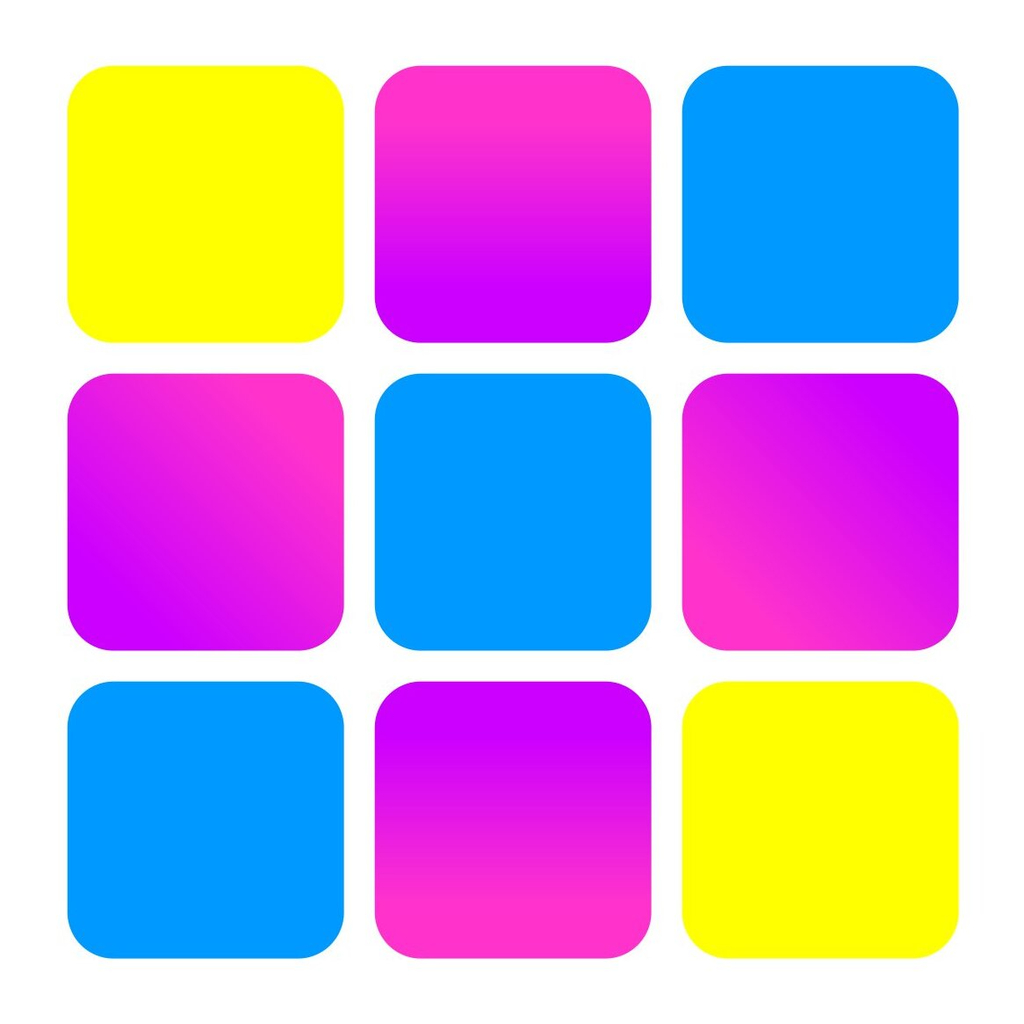 Pitlik László, Sipos Péter, ifj. Pitlik László, 
Kodolányi János Egyetem, MY-X kutatócsoport 

2023.X.25. – ELTE / Budapest
[Speaker Notes: - bemutatkozás (KJE/üzemmérnökinformatika)
- miert vagy itt (2DM alapú iOS alkalmazás log rendszer támogatással)
- miért jó ez most? (]
iOS app
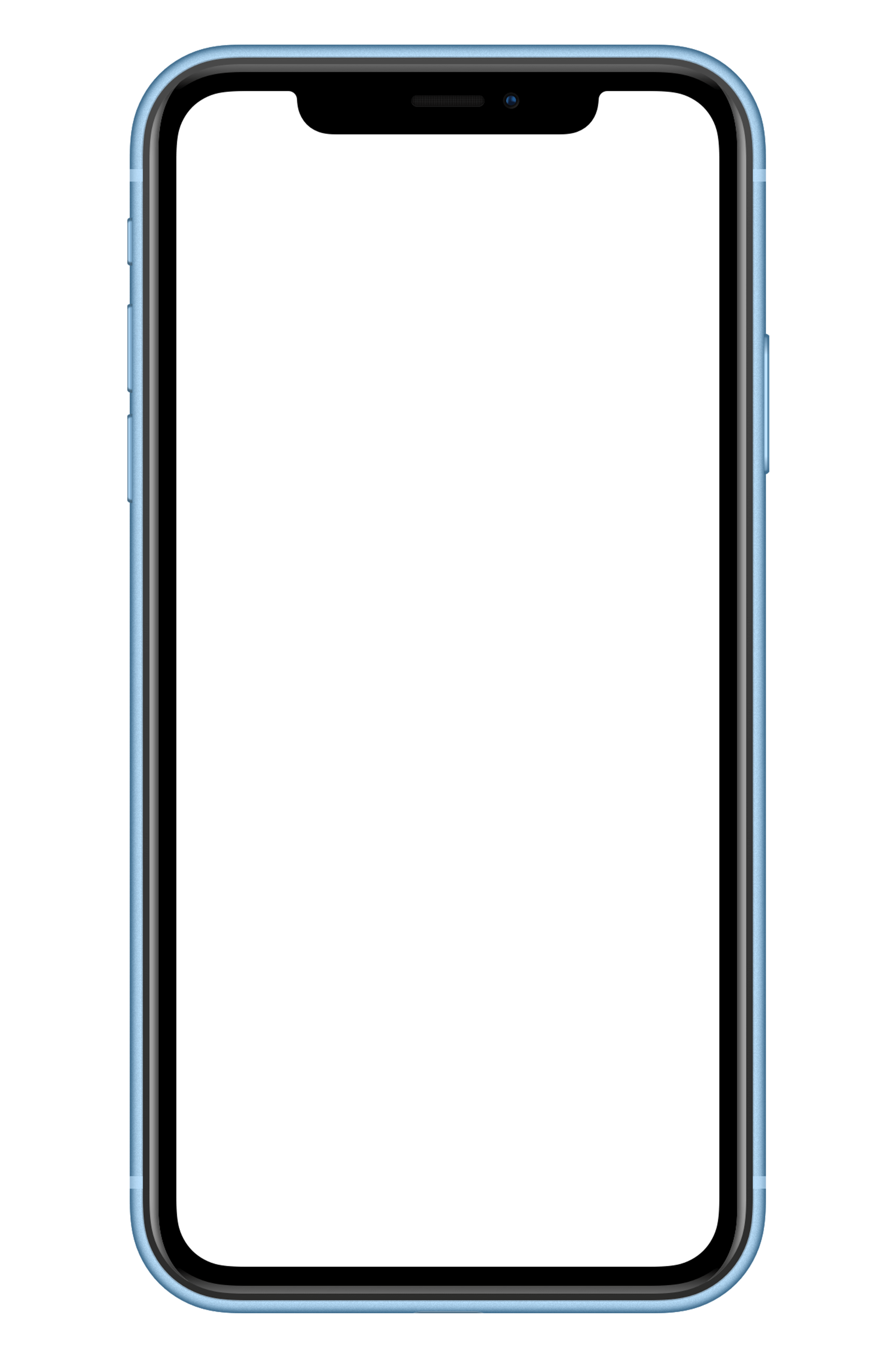 Fejlesztési és pedagógiai aspektusok
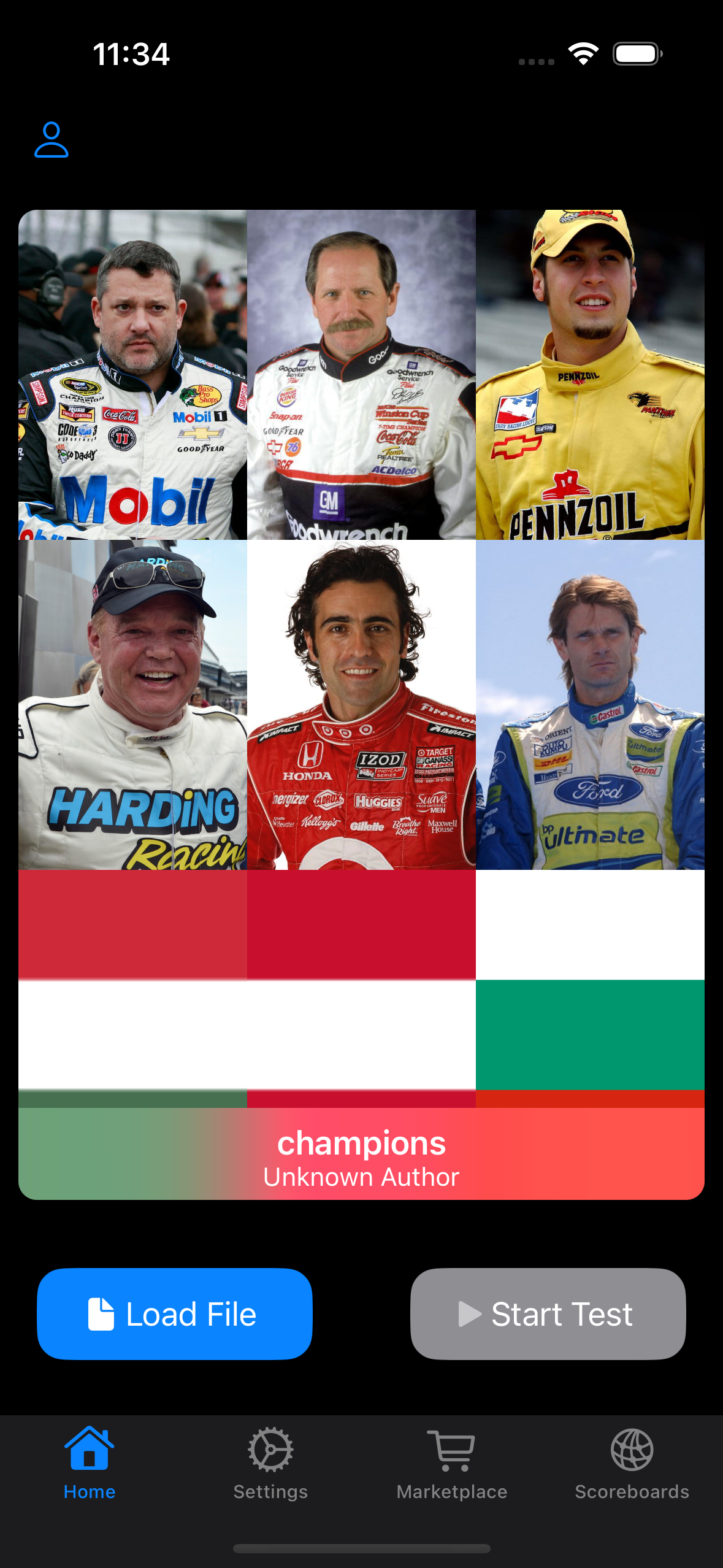 Miért mobil? Miért IOS?
Miért gamifikáció?
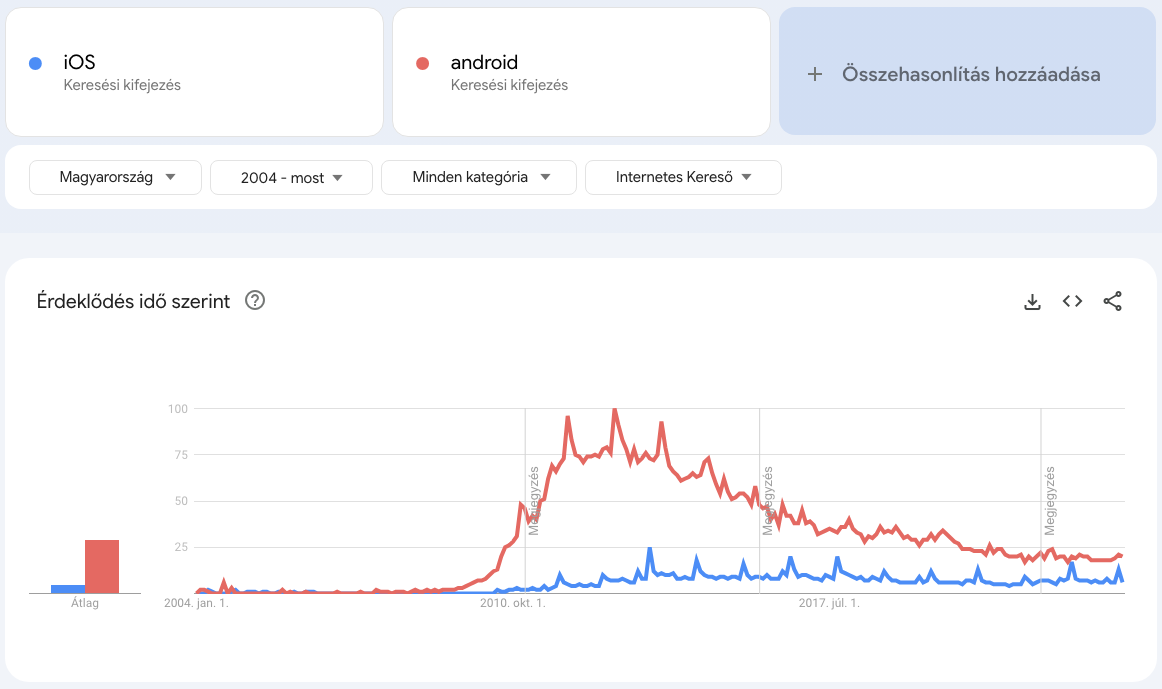 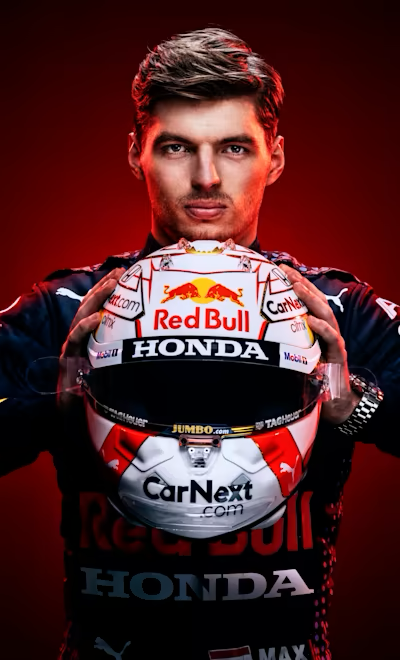 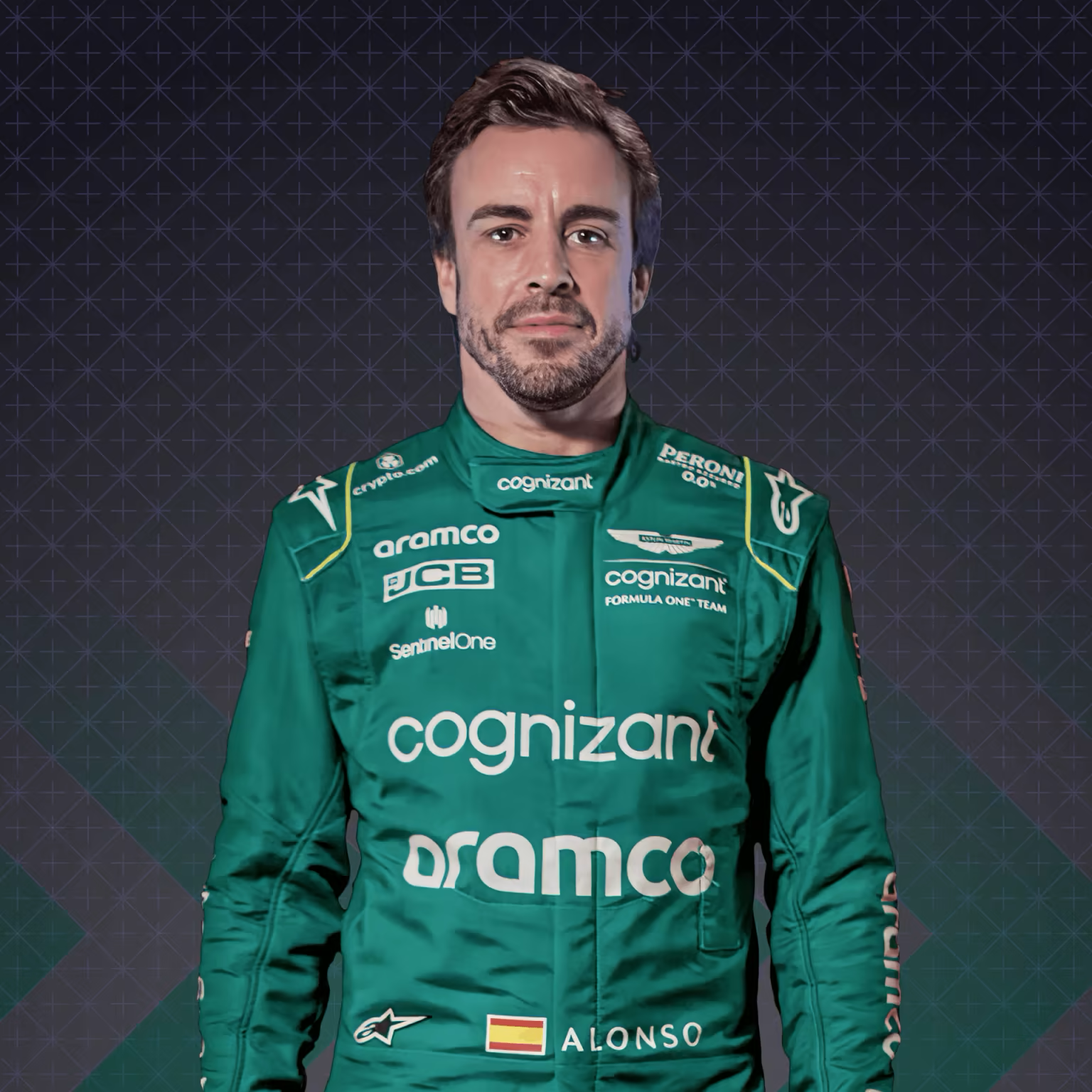 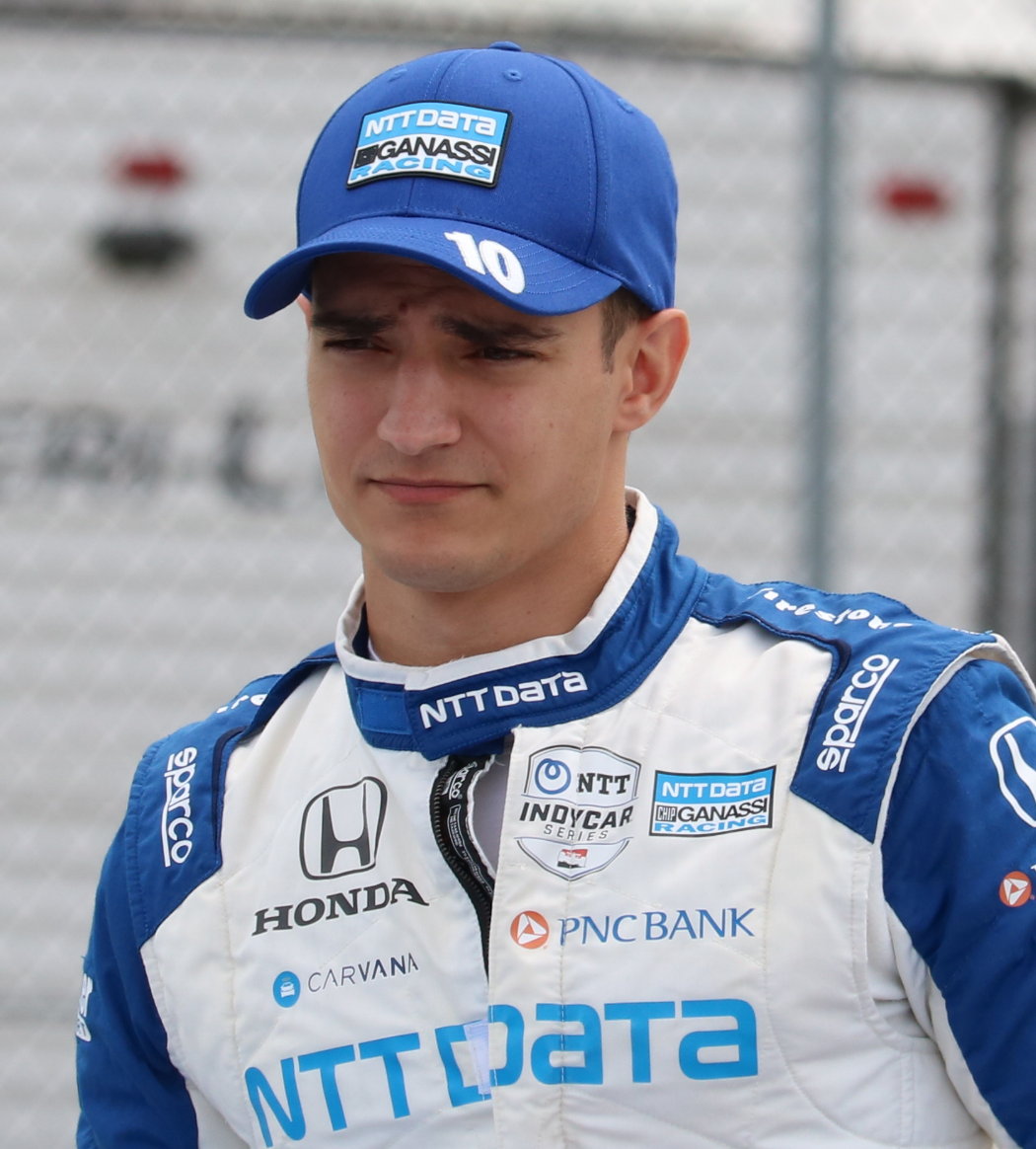 [Speaker Notes: 21. században mindenkinek van. hálózat, gyorsan elérheti bárki az eszközt.
2. Szoftveres minőség, és a két erdeklődési görbe a google trends alapján kezd összeérni, ezért a nem lecsengő, kevésbé instabil, iOS-es görbén mozgunk.
3. Létezik az a jelenség, hogy játszva tanulás,]
iOS app
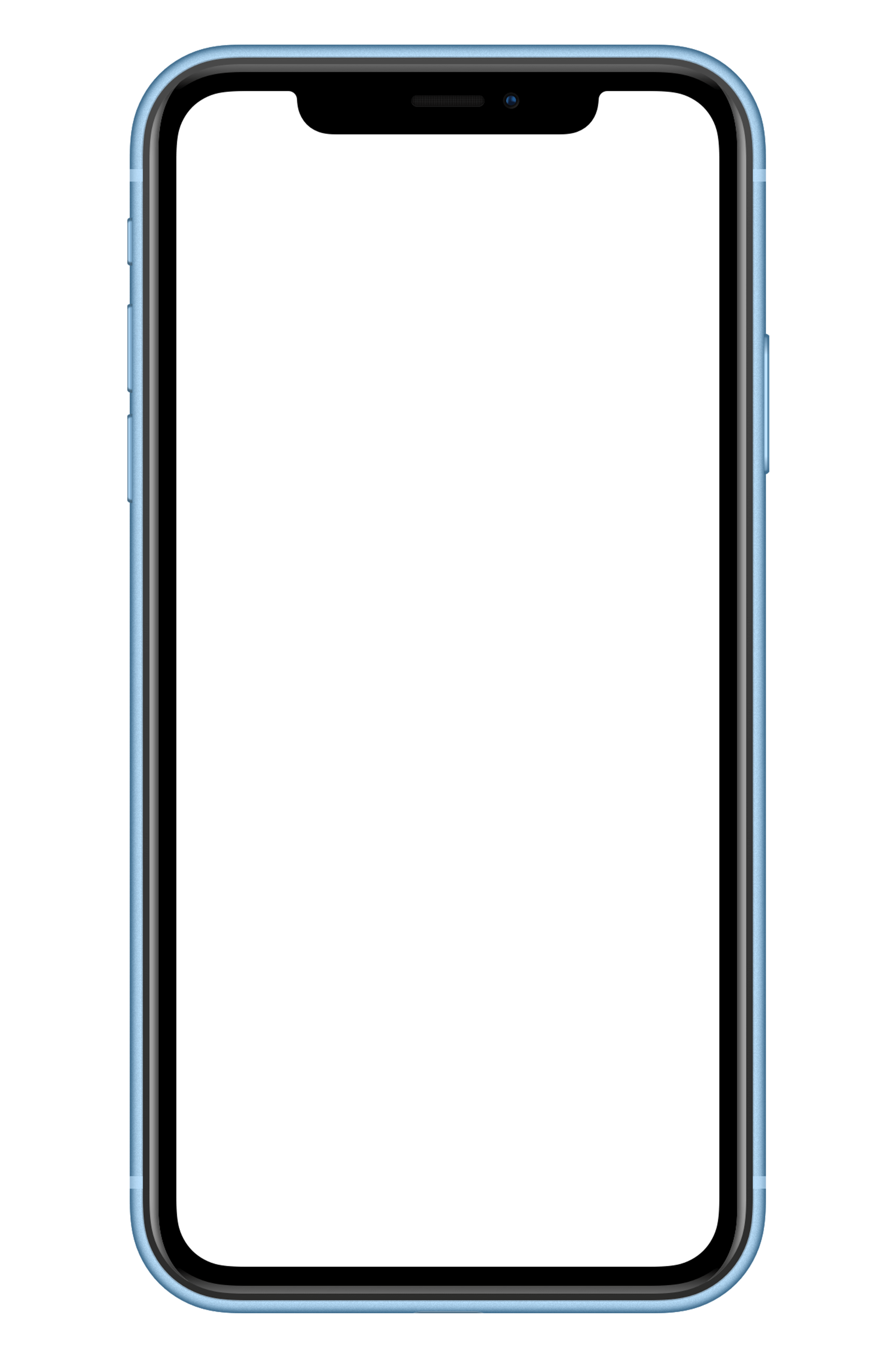 Fejlesztési és pedagógiai aspektusok
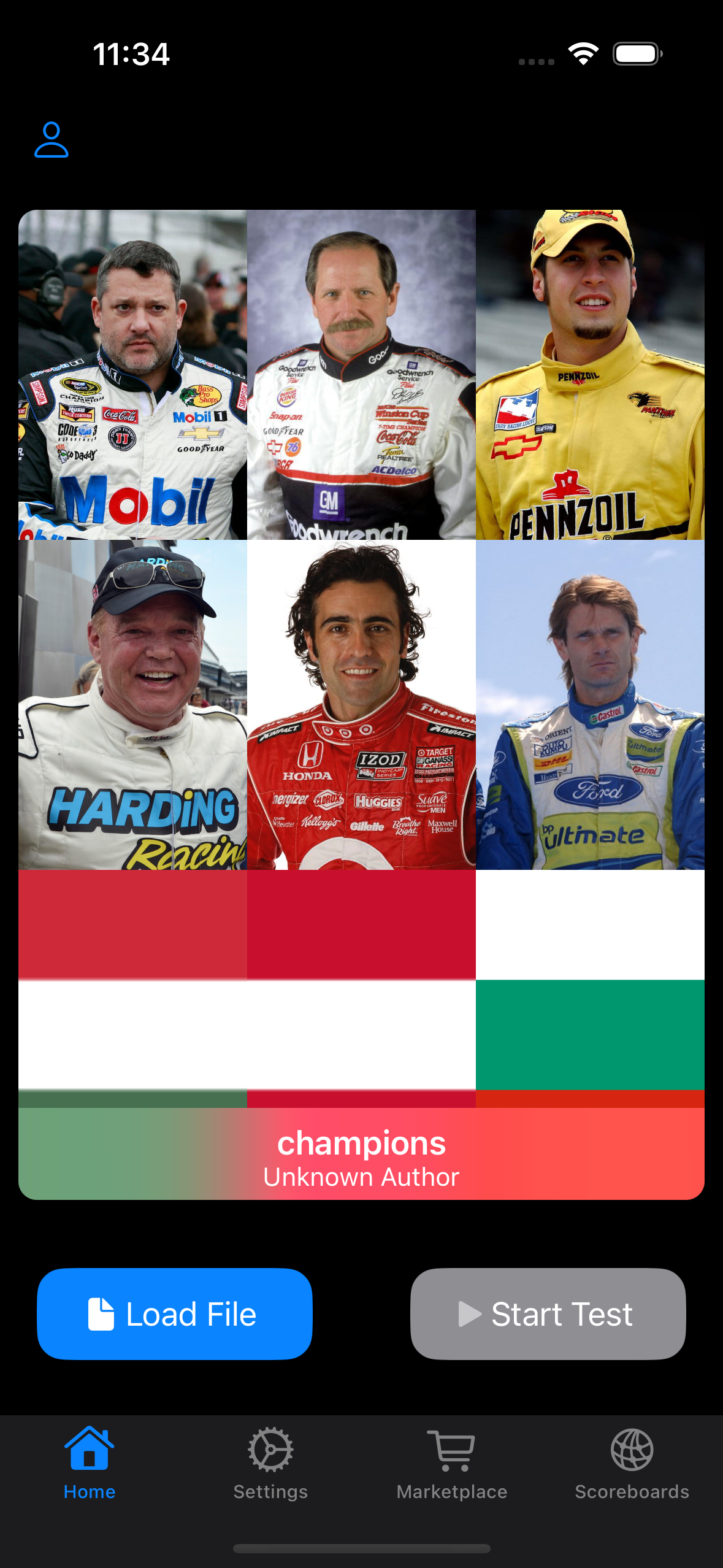 Miért mobil? Miért IOS?
Miért gamifikáció?
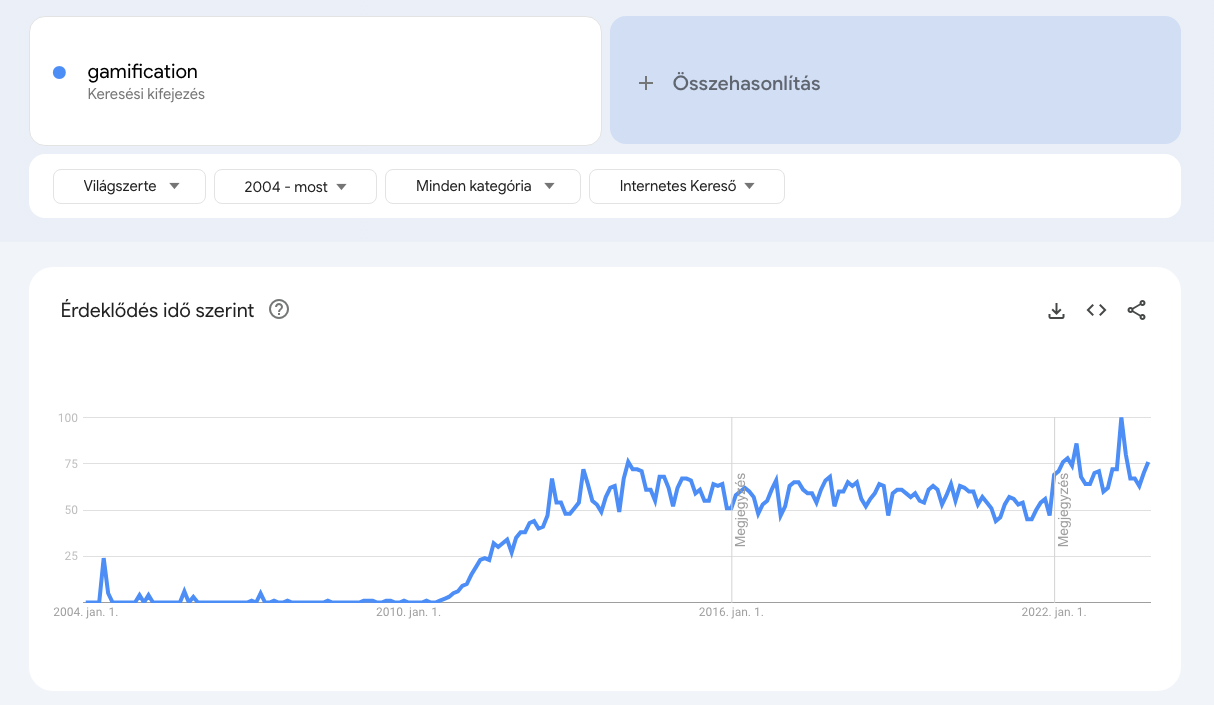 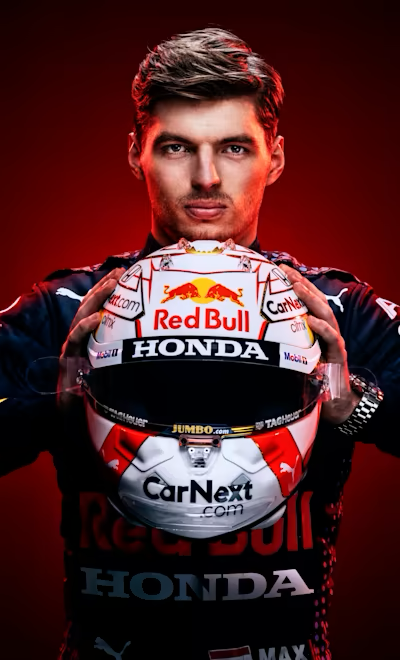 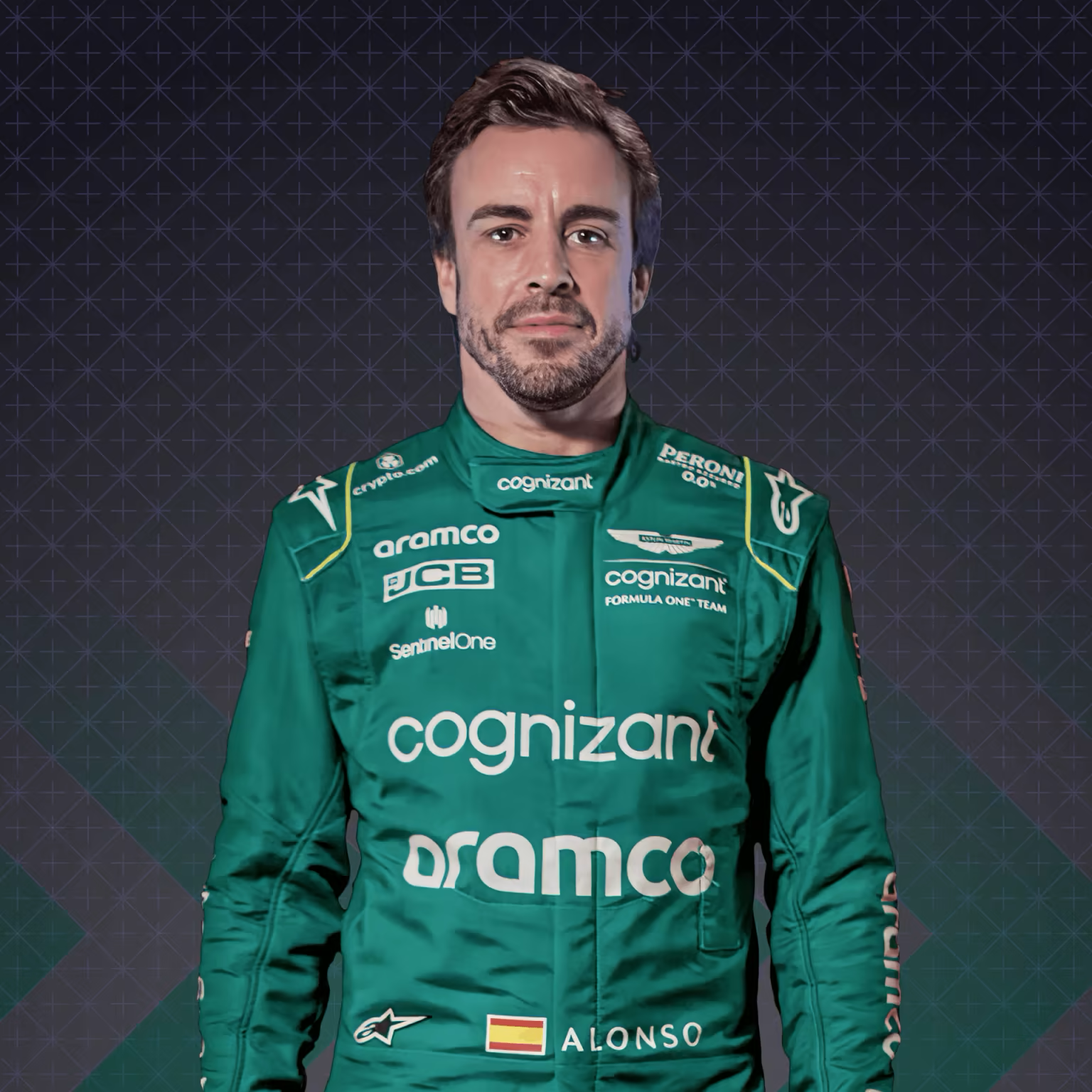 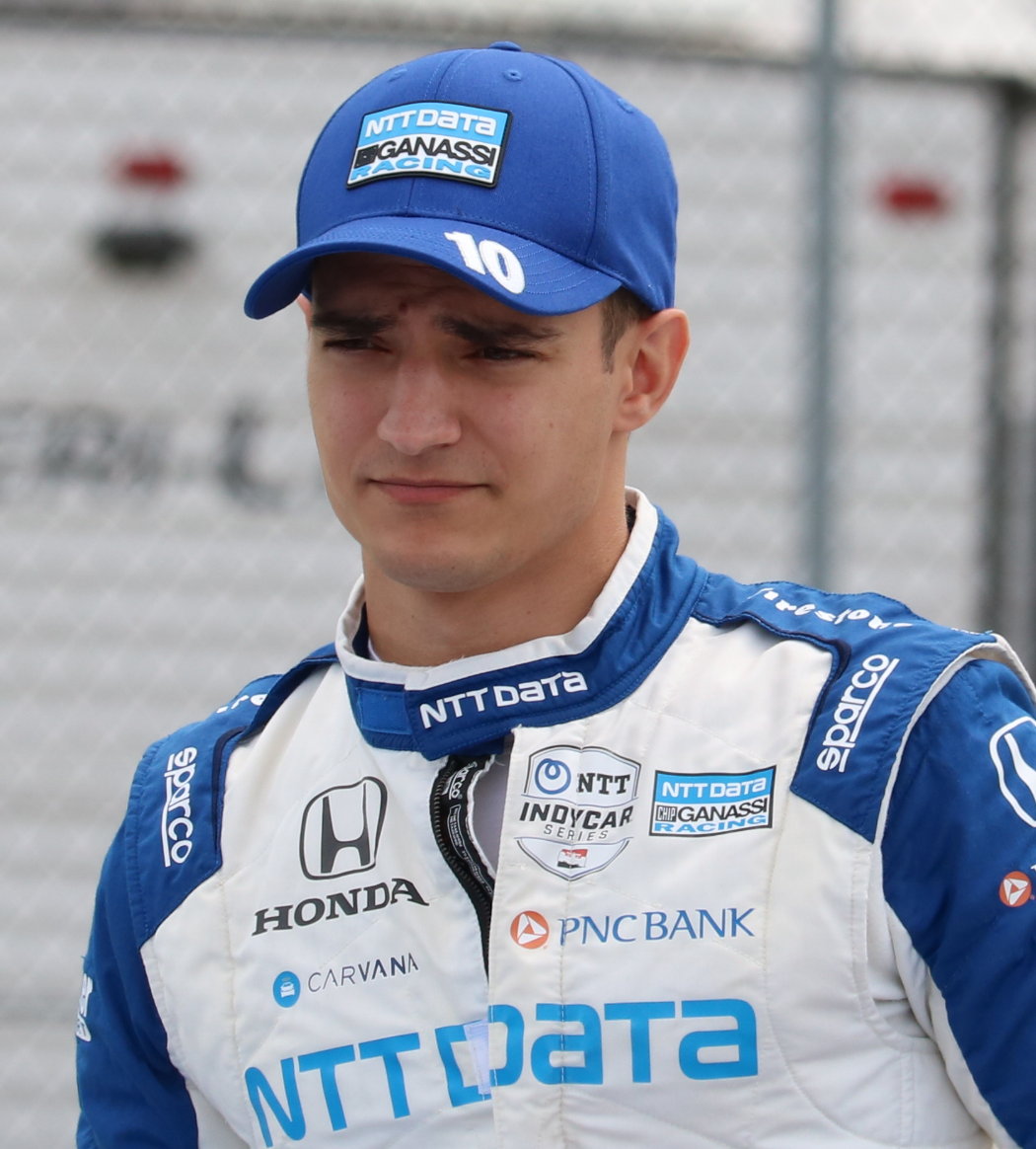 [Speaker Notes: 21. században mindenkinek van. hálózat, gyorsan elérheti bárki az eszközt.
2. Szoftveres minőség, és a két erdeklődési görbe a google trends alapján kezd összeérni, ezért a nem lecsengő, kevésbé instabil, iOS-es görbén mozgunk.
3. Létezik az a jelenség, hogy játszva tanulás,]
iOS app demo
[Speaker Notes: Igy néz ki egy játék]
Log rendszer - videó
Miért kell logolni? Azért, mert:- Lehet csalni- Értékelés objektívebbé válhat

Kétféle logrendszer:
Vizsga mód:- elkövetett hiba következményekkel jár- visszajelzés később
Gyakorló mód:- hiba esetén támogatás- visszajelzés azonnal
[Speaker Notes: Videó lejátszás
Miért kell logolni?
Kétféle logrendszer]
játékmódok
Offline – tanári “parancsra”
Online – tanári “parancsra”

Online – önszorgalomból (áruházi tagság keretében)
játék minősítés: leíró adatok alapján
Játék minősítés: játék lejátszása után
[Speaker Notes: Lokális fájl betöltés
Online fájl betöltés
Online fájl betöltés]
Áruház – user recommendation
Miért érdemes ajánlási rendszert kialakítani?
Pedagógiai aspektusok
Fejlesztői aspektusok
Ha a jelölt elfogadja az ajánlást, tanulhat belőle
Egy - egy ajánlás mindig új játékot dob csak fel
Játékfejlesztőként el lehet jutni a célcsoporthoz
[Speaker Notes: Miket kap meg paraméterben?content_data: teljes adatbázisban található kvízekuser_preferences: felhasználó preferenciái]
Áruház – user recommendation adatbázis
Mi van az ajánlások hátterében?
Pedagógiai aspektusok
Fejlesztői aspektusok
- felhasználó által értékelt játékok adatai alapján
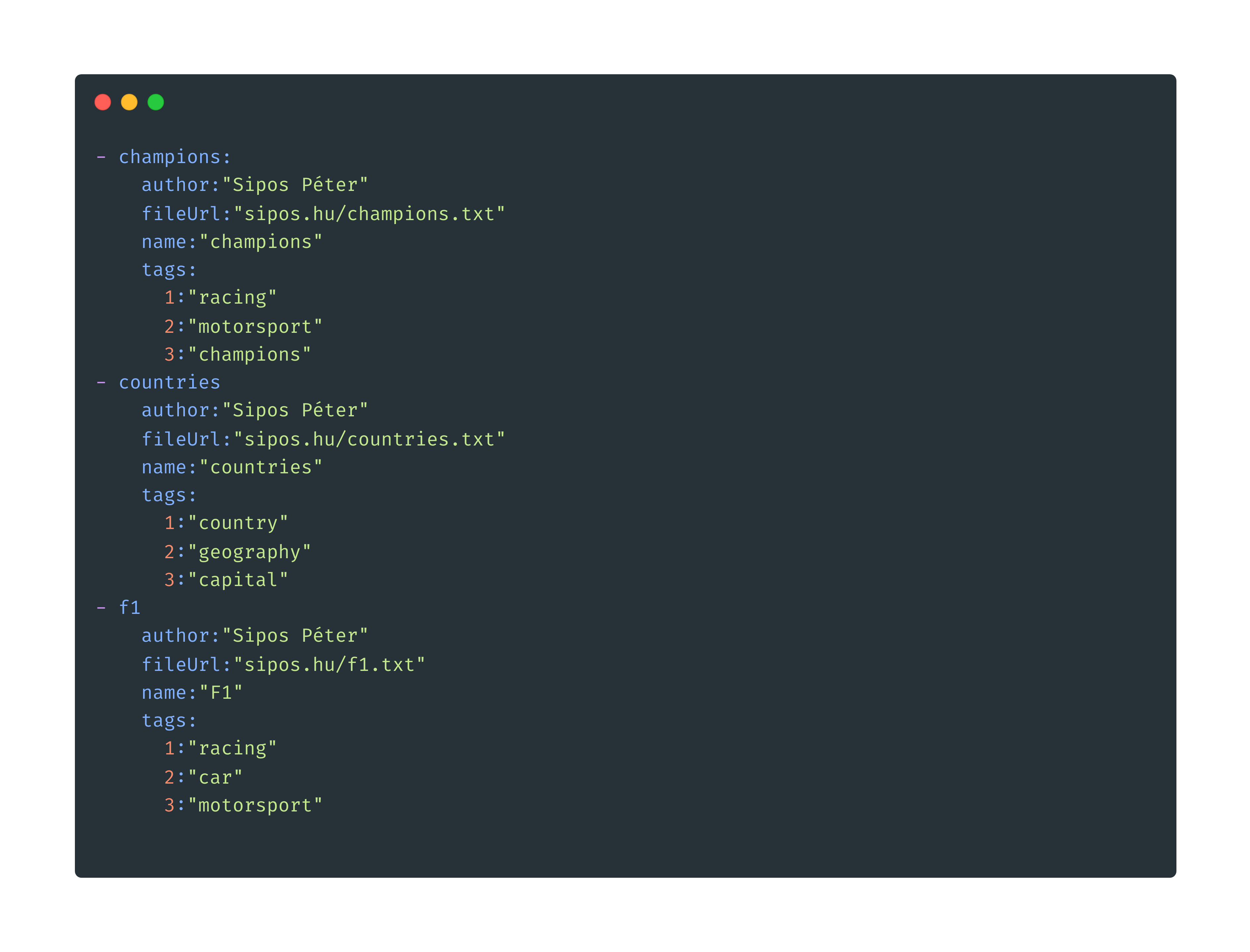 - a felhasználóhoz tag-ek köthetők
- a következő ajánlás ezen tag-ek valamelyikéhez köthető
[Speaker Notes: Ez egy user adatainak a tárolása.
A “liked” nodeban vannak a user által lájkolt kvíz nevei.

Az adatbazisban a kvizeket igy tarolom el (kep2), 
ebbol latszik,hogy nagyjabol hasonlo tageket hasznalok, hasonlo temaju kvizekre. 
Emiatt lehetseges, hogy amikor a user kvazi belajkol egy
kvizt “f1” “car” és “motorsport” taggel, ezek a tagek elmetodnek a
user preferenciaiba, es amint talal olyan kvizt,
ami az algoritmus alapjan matchel a tagekkel, beajalnja azt]
Segítség kérés
Benchmark helyzet:Saját IOS eszközön, ha Sudoku-t játszok, és már elhasználtam az ingyenes segítség kéréseimet, akkor a következő segítség kérést már csak reklám megnézése fejében tudom elérni.
Fejlesztői aspektusok
Pedagógiai aspektusok
Reklámok nélkül vs bevételt termelő reklámokkal?
[Speaker Notes: További tanulási lehetőség
Élvezetesebb játékélmény, nagyobb nepszeruseg, tobb felhasznalo ->nagyobb esellyel lehet eladni az egesz cuccot]
Kooperáció!?
sipos.peter@sysconet.hu
pitlik@my-x.hu
KKöszönjük a figyelmet!
[Speaker Notes: Hogyan tud valaki velünk dolgozni/ hogyan tudja használni a rendszerunket?
- db access (perpill csak en)
- app publikalas
- megfelelo fajl struktura]